COLEGIO TEPEYAC                 CICLO 2017-2018
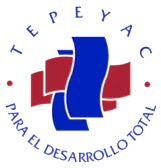 INTEGRANTES:
MARÍA EUGENIA CROTTE OCCELLI (ORIENTACIÓN)
JUANA PATRICIA CAMACHO GONZÁLEZ  ( QUÍMICA)
FRANCISCO VELA COLORADO ( TEATRO)
NOMBRE DEL PROYECTO:   PSICOQUIMIART

NÚMERO DE EQUIPO:   5
CUADRO DE ANÁLISIS DE LA INTERDISCIPLINARIEDAD 
y   EL APRENDIZAJE COOPERATIVO
CONCLUSIONES GENERALES
APRENDIZAJE COOPERATIVO
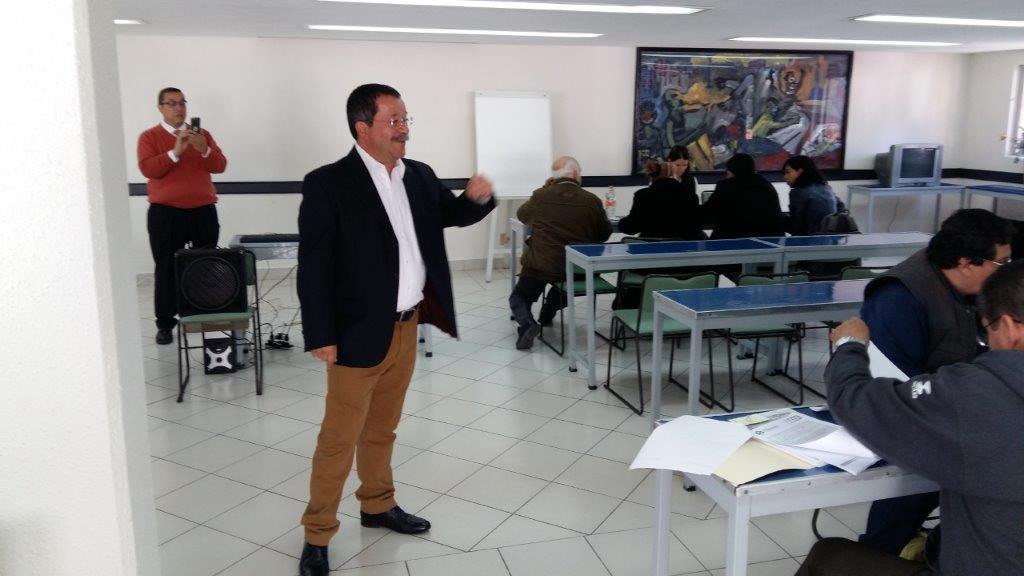 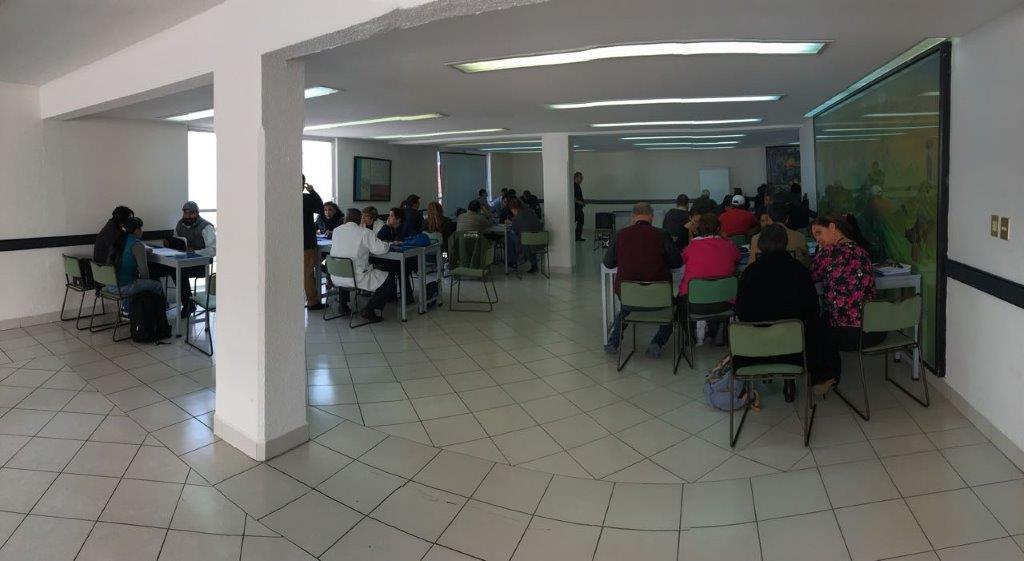